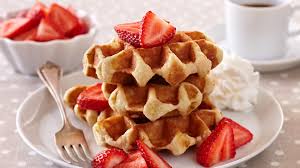 Se puoi sognarlo,   puoi mangiarlo!
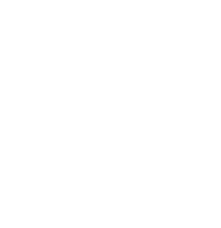 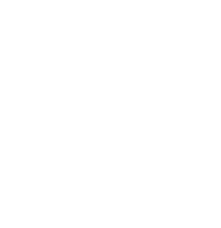 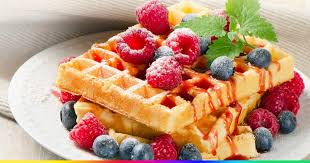 WS
Waffle Styles -
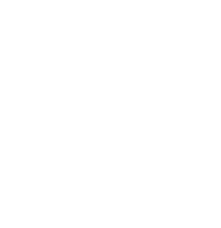 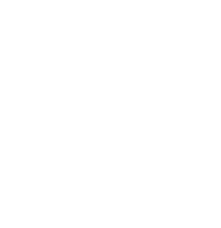 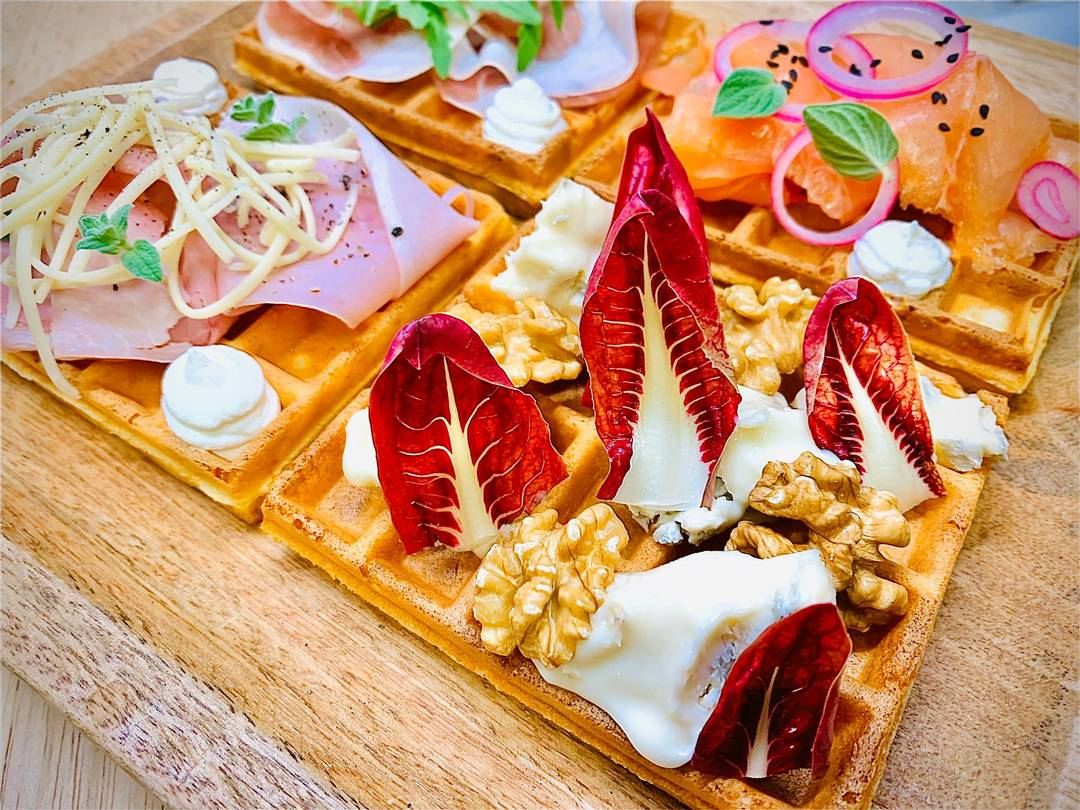 Waffleria
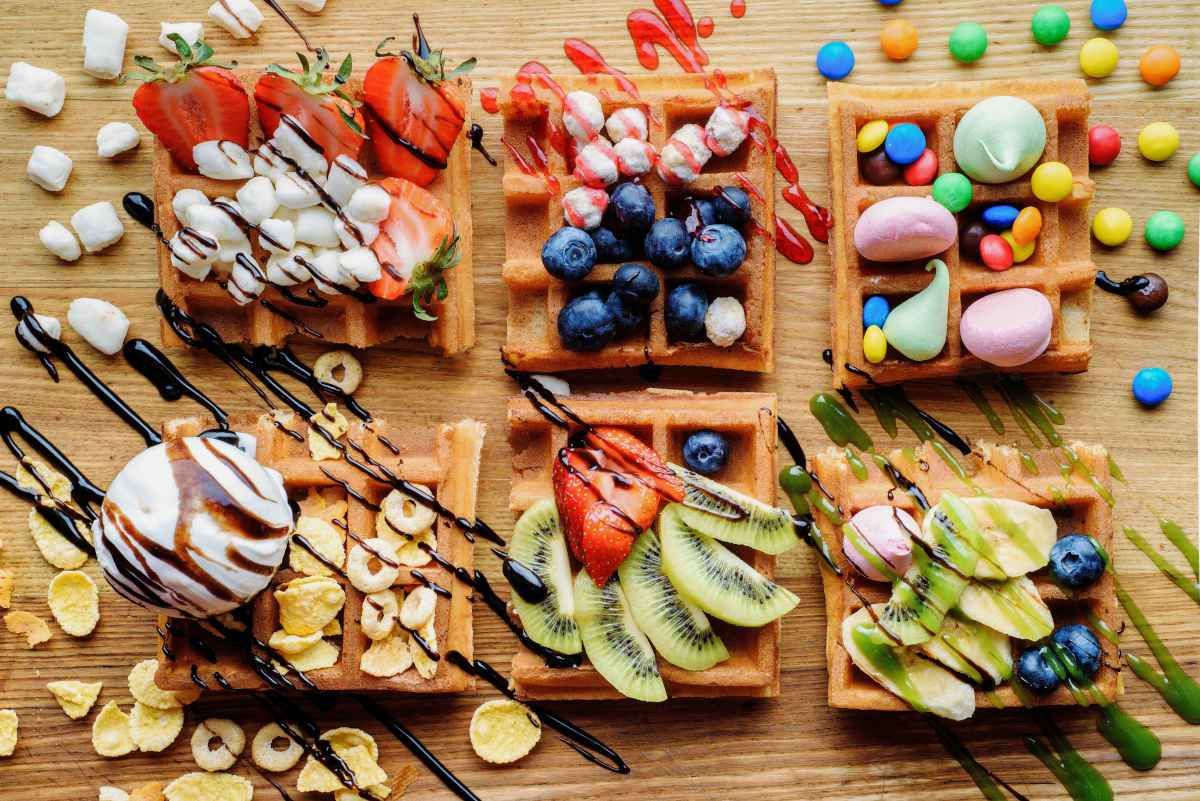 Sono Evelyn Miller, la fondatrice dell’impresa.
La Waffle Styles è nata dalla passione che ho fin da piccola per i waffle. 
Ogni volta che andavo a dormire da mia zia, la mattina a svegliarmi era quel dolcissimo profumo di waffle che lei preparava appositamente per me.
Fin quando, mia zia mi ha proposto di prepararli insieme.
Da quel giorno, ci siamo sempre sbizzarrite con l’immaginazione inventando sempre più gusti, forme e colori diversi.
Storia dell’impresa
kjhg
Conclusioni
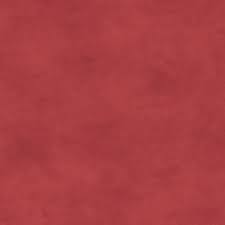 SEDE:
La nostra waffleria si trova nella città di Siena in Toscana, più precisamente in Via dei Pompelmi, 5.
Noi abbiamo solo una sede, dove all’interno sono presenti 10 dipendenti e 3 collaboratori.
CONTATTI:
  
 Instagram: _WaffleStyle_

  Whatsapp: 356 741 9523

  Facebook: Waffle.Style_
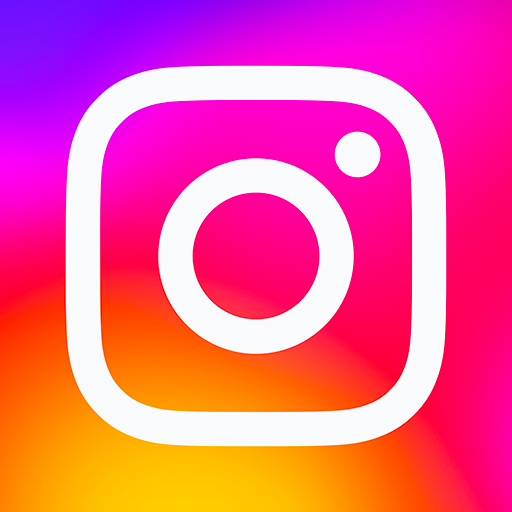 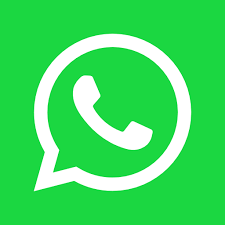 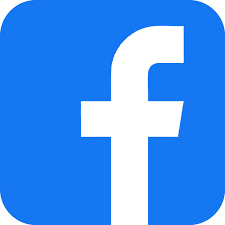 Punti di forza interni e sul settore
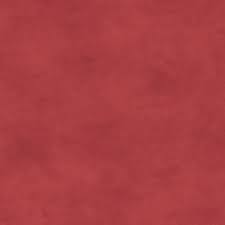 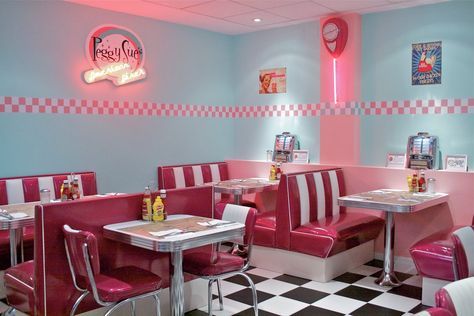 Dare libertà di immaginazione ai clienti
Ambiente armonioso  e tranquillo
Qualità dei prodotti 
Qualità dei processi
É molto presente l’organizzazione
Dipendenti molto disciplinati e competenti
Settore di attività
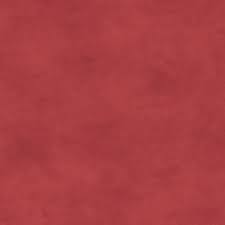 In questo locale ci si può sbizzarrire con l’immaginazione, si può scegliere il gusto, la forma e i colori a proprio piacimento.
Basta entrare nel locale, accomodarsi e immaginare il waffle perfetto, secondo le tue golosità.
I nostri waffle sono adatti anche a tutti i tipi di tolleranze, l’importante è farlo presente ed essere chiari nell’ordinazione.
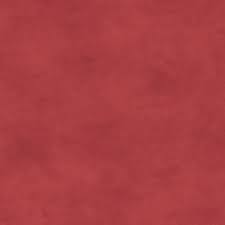 Caso di studio
C’è stato un terremoto ed è crollata la parte del bagno, distruggendosi completamente, essendo l’unica parte della struttura a non essere stata ristrutturata. “Rimasta vecchia”
Sfortunatamente il bagno non era stato ristrutturato ed essendo vecchio è crollato.

L’assicurazione, eventi catastrofali, ci ha fatto risparmiare ed è stata molto efficace.

Abbiamo sollecitato gli operai ad essere veloci ma precisi durante i lavori e in poco tempo il nuovo bagno ha suscitato soddisfazione nei clienti.

Fortunatamente nessuno si è fatto male.
DANNO DIRETTO: Si dovrà ricostruire da capo tutto il bagno e di conseguenza ci sarà una perdita di denaro.

DANNO INDIRETTO: La perdita, anche di lunga durata nel tempo, dell’utilizzo del bagno creerà una delusione nei clienti, in quanto, non potranno soddisfare la propria esigenza

PROTEZIONE ASSICURATIVA: Eventi catastrofali
Conclusioni
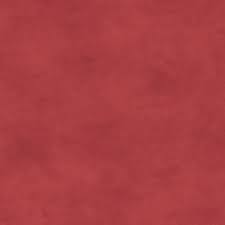 Profili di vulnerabilità dell’impresa al rischio puro
Danni a terzi, furto, fenomeno elettrico, infortuni sul lavoro
Vulnerabilità al rischio d’impresa
Cambiamento nei gusti dei consumatori
Eventuali cambiamenti strategici o di protezione dai rischi
Per sapere cosa ne pensano i clienti sui vari gusti dei waffle abbiamo messo, vicino alla porta dell’uscita, un quaderno dove i consumatori possono lasciare le loro critiche e opinioni su quanto mangiato. Così, se ce ne fosse bisogno, cambiare un pò le varie ricette basandoci su quelle più apprezzate.